ARRAY
Materi 8
Yunita Fauzia Achmad, S.Kom., M.Kom 

Fakultas Ilmu Komputer
Pencapaian
Mahasiswa dapat menjelaskan pengertian array dalam bahasa pemrograman C++
Mahasiswa dapat menjelaskan dimensi – dimensi array dalam bahasa pemrograman C++
Pokok Bahasan
Pengertian Array
Mengakses elemen array 
Penampilan array 
Mendeklarasikan nilai di dalam array 
Array dimensi dua 
Array dimensi tiga
Pengertian Array
Array (larik) adalah tipe terstruktur yang terdiri dari sejumlah komponen – komponen yang mempunyai tipe yang sama.
Variabel array dalam bahasa C++ digolongkan menjadi tiga dimensi, diantaranya:
Array berdimensi satu 
Array berdimensi dua 
Array berdimensi tiga
Array
Misal:
	sebuah array bernama Nil yang terdiri dari 5 data dengan tipe integer (int), ilustrasi sebagai berikut :
Nilai indeks dari elemen
1
3
2
0
4
Nil
Nilai elemen
INT
Blok memori
[Speaker Notes: Tiap ruang kosong merupakan tempat untuk masing – masing elemen array yang bertipe integer. Penomoran berawal dari 0 – 4, sebab dalam array index pertama dimulai dengan 0]
Deklarasi Array
Berikut ini deklarasi array sebelum digunakan. Sintaknya adalah 


Contoh :
       pendeklarasian array dengan nama Nil di atas adalah :
	int nil[5];
tipe nama[elemen];
[Speaker Notes: Tiap ruang kosong merupakan tempat untuk masing – masing elemen array yang bertipe integer. Penomoran berawal dari 0 – 4, sebab dalam array index pertama dimulai dengan 0]
Inisialisasi Array
Nilai suatu variabel array dapat juga diinisialisasi secara langsung pada saat deklarasi
Misalnya :
int nil[5] = {1, 3, 6, 12, 24}
Sehingga di penyimpanan ke dalam array dapat digambarkan sebagai berikut
1
3
2
0
4
1
3
6
12
24
Nil
Mengakses Nilai Array
Untuk mengakses nilai yang terdapat dalam array mempergunakan sintak, sebagai berikut :


Sebagai contoh, variabel Nil memiliki 5 buah elemen yang masing – masing berisi data. Pengaksesan tiap – tiap elemen sebagai berikut:
nama[index];
Nil[1]
Nil[3]
Nil[4]
Nil[2]
Nil[0]
Nil
Contoh  Array
Contoh penggunaan array dalam c++           - Output
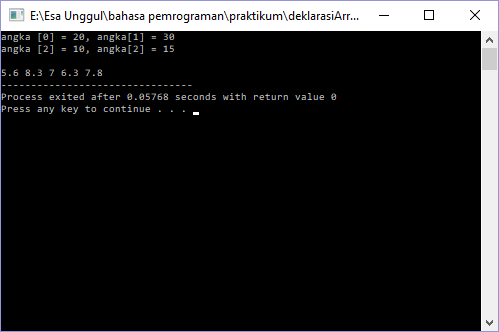 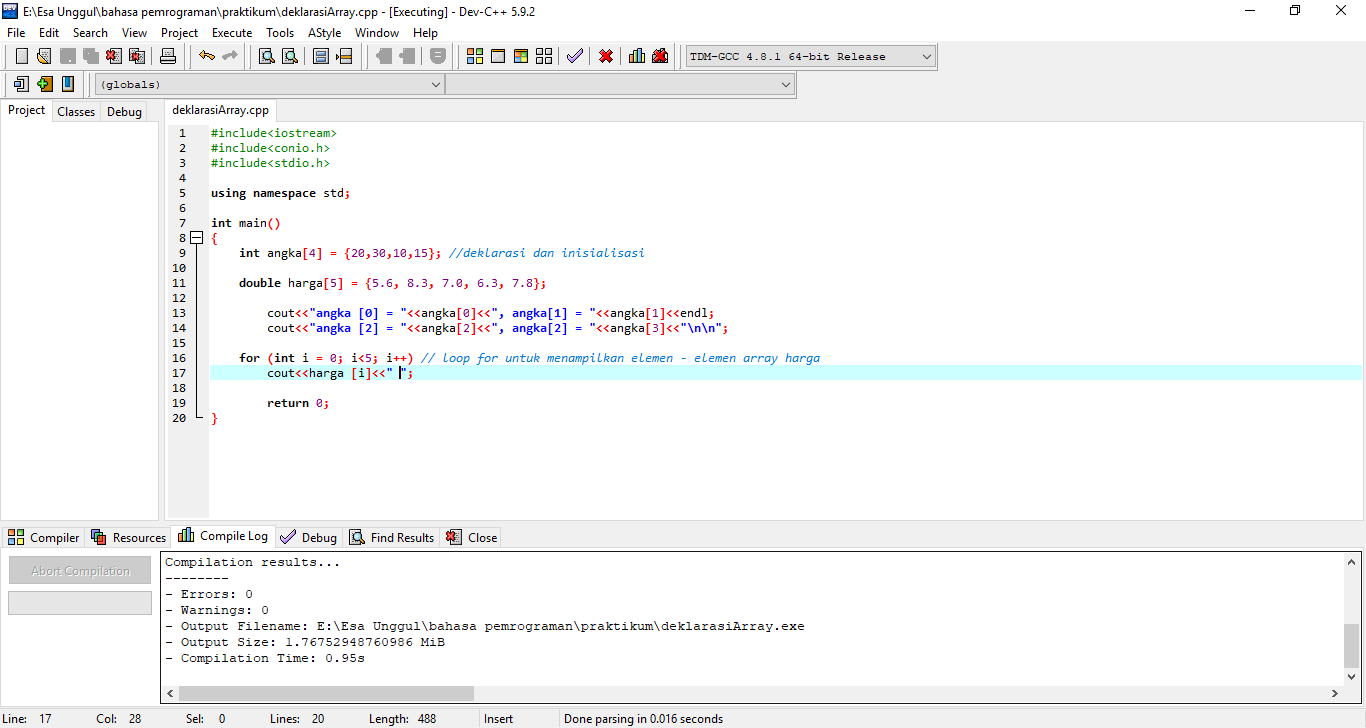 Contoh  Array
Contoh penggunaan array dalam c++         		  - Output
Nilai kurang dari total jumlah elemen
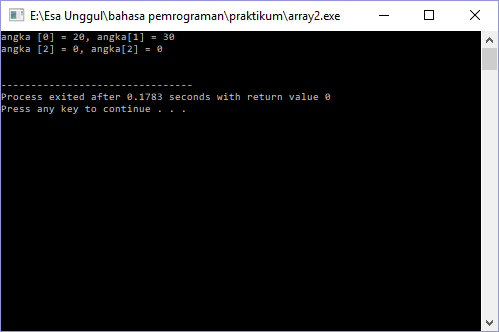 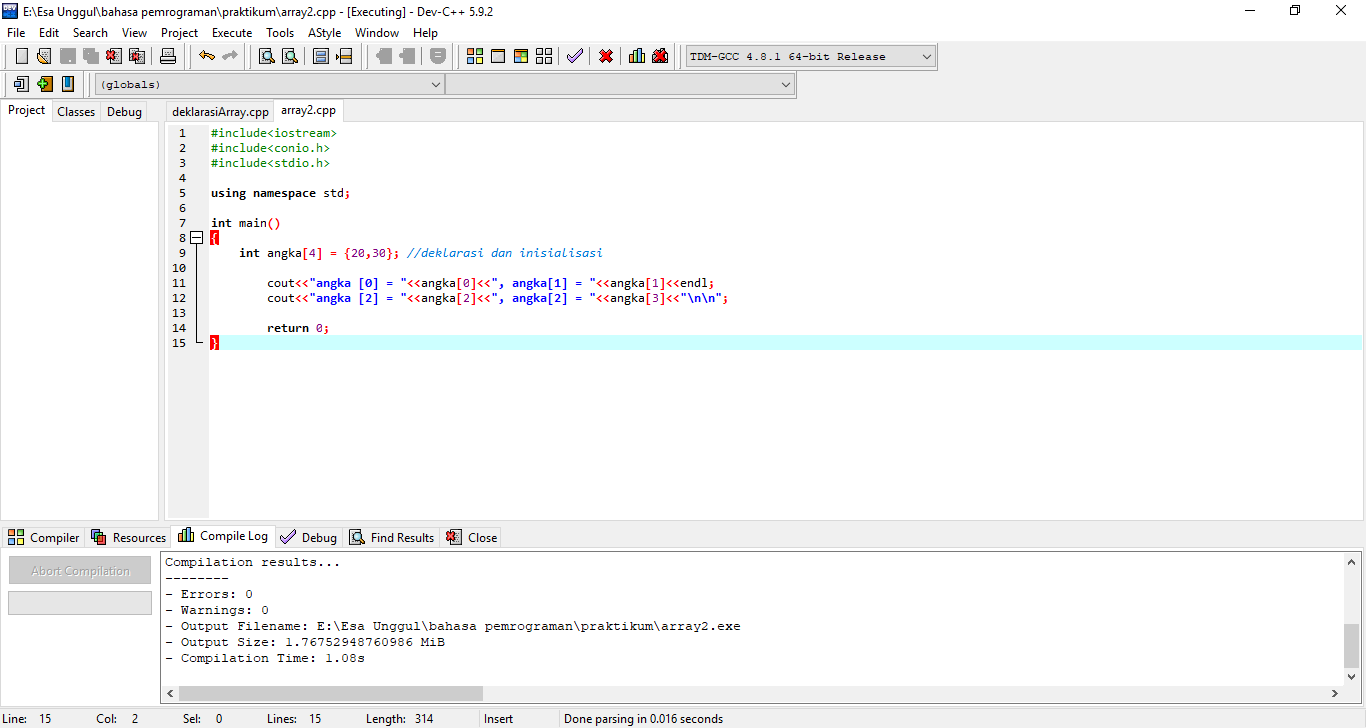 [Speaker Notes: Angka[2] dan angka[3] yaitu elemen ketiga dan keempat yang diinisialisasi dengan nilai 0, karena pada inisialisasi hanya dua nilai yang diberikan.]
Contoh Array
Contoh penggunaan array dalam c++         		
Nilai lebih dari total jumlah elemen
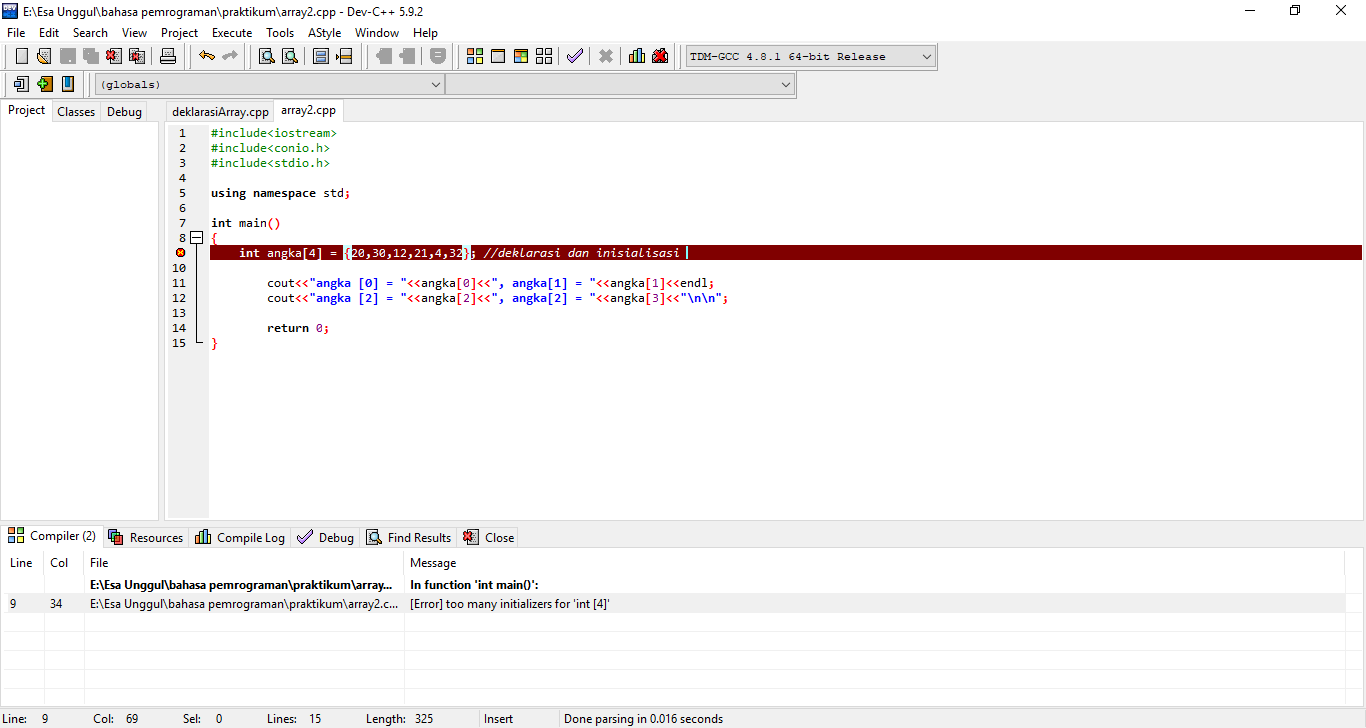 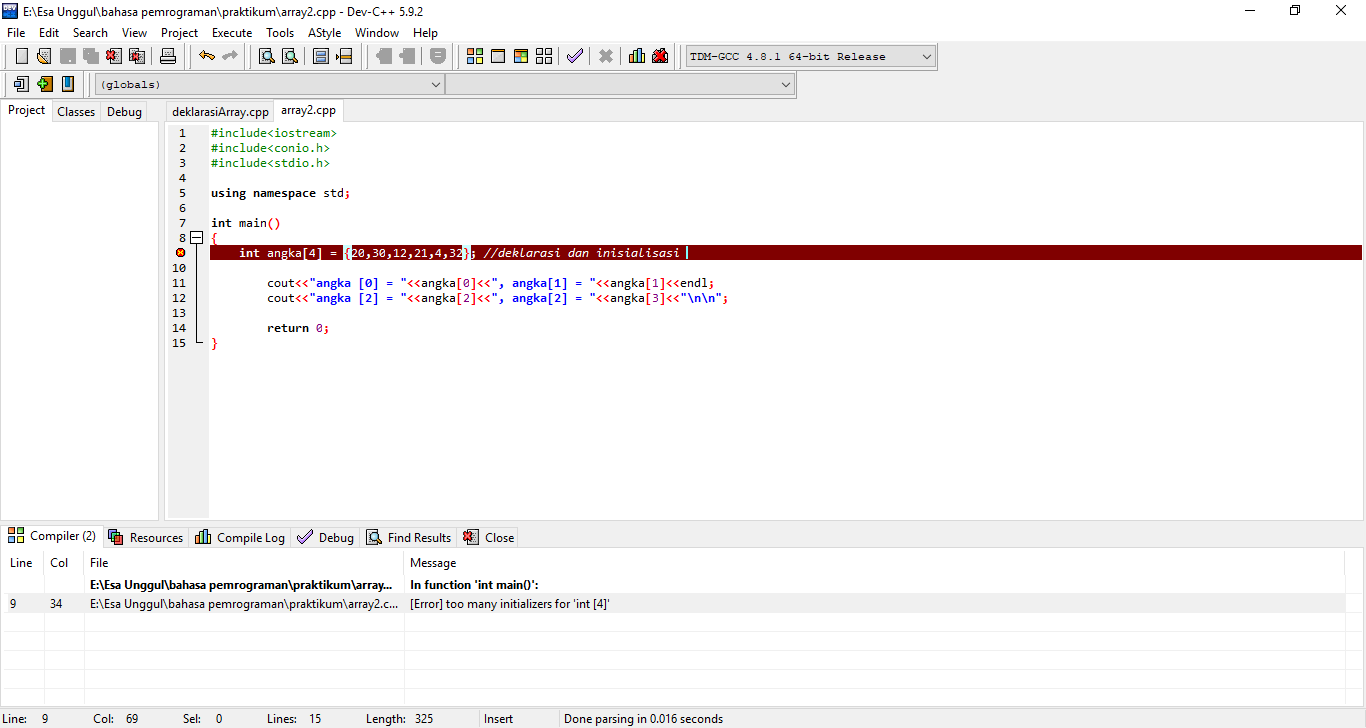 ERROR
Array Dimensi Dua
Array dimensi dua tersusun dalam bentuk baris dan kolom, dimana indeks pertama menunjukkan baris dan indeks kedua menunjukkan kolom 
Array dimensi dua dapat digunakan seperti pendataan penjualan, pendataan nilai dan lain – lain
Deklarasi Array Dimensi Dua
Bentuk umum pendeklarasian array:


Keterangan:
Type data : untuk menyatakan type data yang digunakan 
Index1 : untuk menyatakan jumlah baris 
Index2 : untuk menyatakan jumlah kolom
Tipe_data nama_variabel[index1][index2]
Inisialisasi Array Dimensi Dua
Inisialisasi adalah memberikan nilai awal terhadap suatu variabel. 
Bentuk pendefinisian suatu array, sebagai berikut :
Tipe_data nama_variabel[jmlh_elemen] = {nilai array};
Contoh Array Dimensi Dua
Sebuah matrik B berukuran 2 x 3 dapat dideklarasikan sebagai berikut :
Int b[2][3] = {{2, 4, 1}, {5, 3, 7}};
Yang akan menempati lokasi memori dengan susunan sebagai berikut :
Contoh Array Dimensi Dua
Input
Output
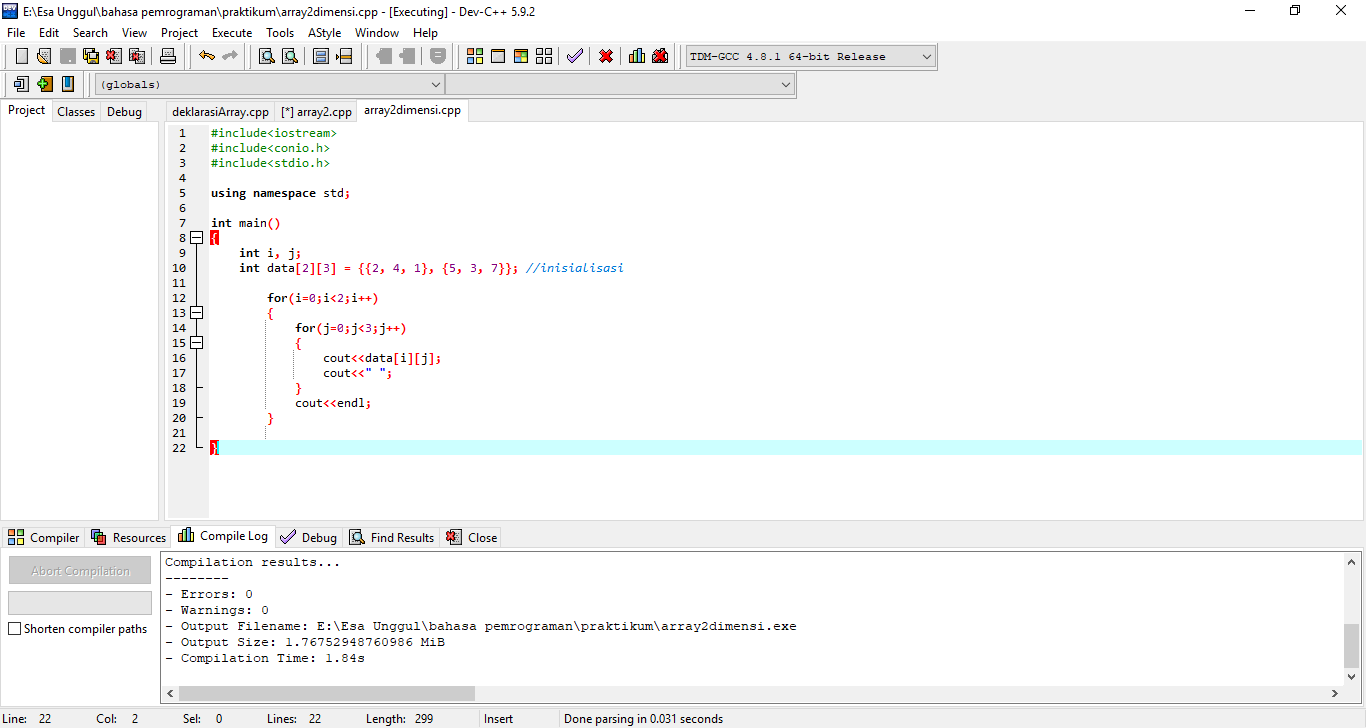 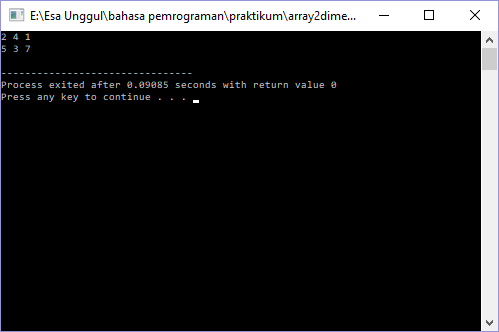 Array Dimensi Tiga
Array dimensi tiga tersusun dalam baris, kolom dan isi dari baris, dimana indeks pertama menunjukkan baris, indeks kedua menunjukkan kolom dan indeks ketiga menunjukkan isi dari baris
Bentuk umum pendeklarasian array :

Keterangan :
Type data : untuk menyatakan type data yang digunakan  
Index1 : untuk menyatakan jumlah baris 
Index2 : untuk menyatakan jumlah isi dari baris 
Index3 : untuk menyatakan jumlah kolom
Tipe_data nama_variabel[jmlh_elemen] = {nilai array};
Contoh Pendeklarasian Array Dimensi Tiga
Pengolahan data penjualan, sebagai berikut tabel data penjualan:
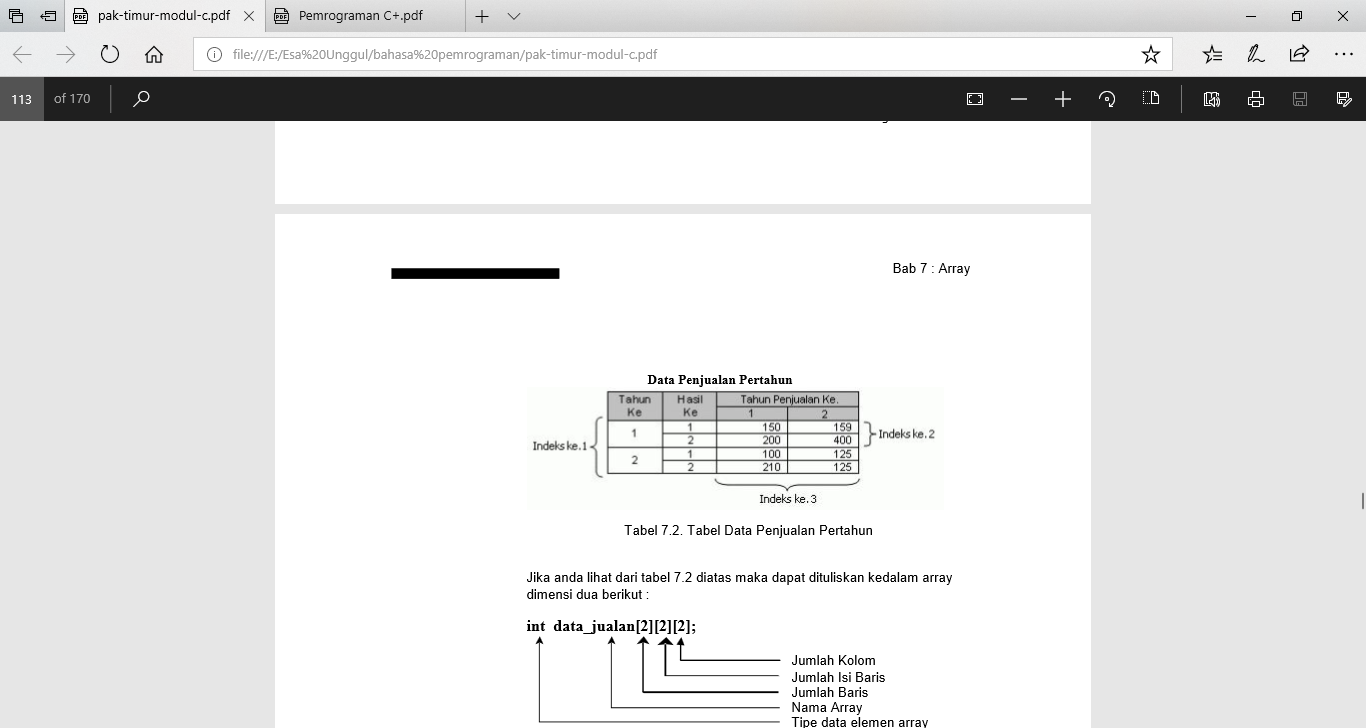 Deklarasi Array Dimensi Tiga
Dari data diatas, maka dapat dituliskan ke dalam array dimensi tiga, sebagai berikut :
Int
Data_jualan [2][2][2];
Jumlah Kolom 
Jumlah isi baris
Jumlah baris
Nama array 
Tipe data elemen array
Inisialisasi Array Dimensi Tiga
Inisialisasi adalah memberikan nilai awal terhadap suatu variabel 
Bentuk pendefinisian array dimensi tiga, sebagai berikut :
Tipe_data nama_variabel[jmlh_elemen] = {nilai array};
Contoh Array Dimensi Tiga
Input
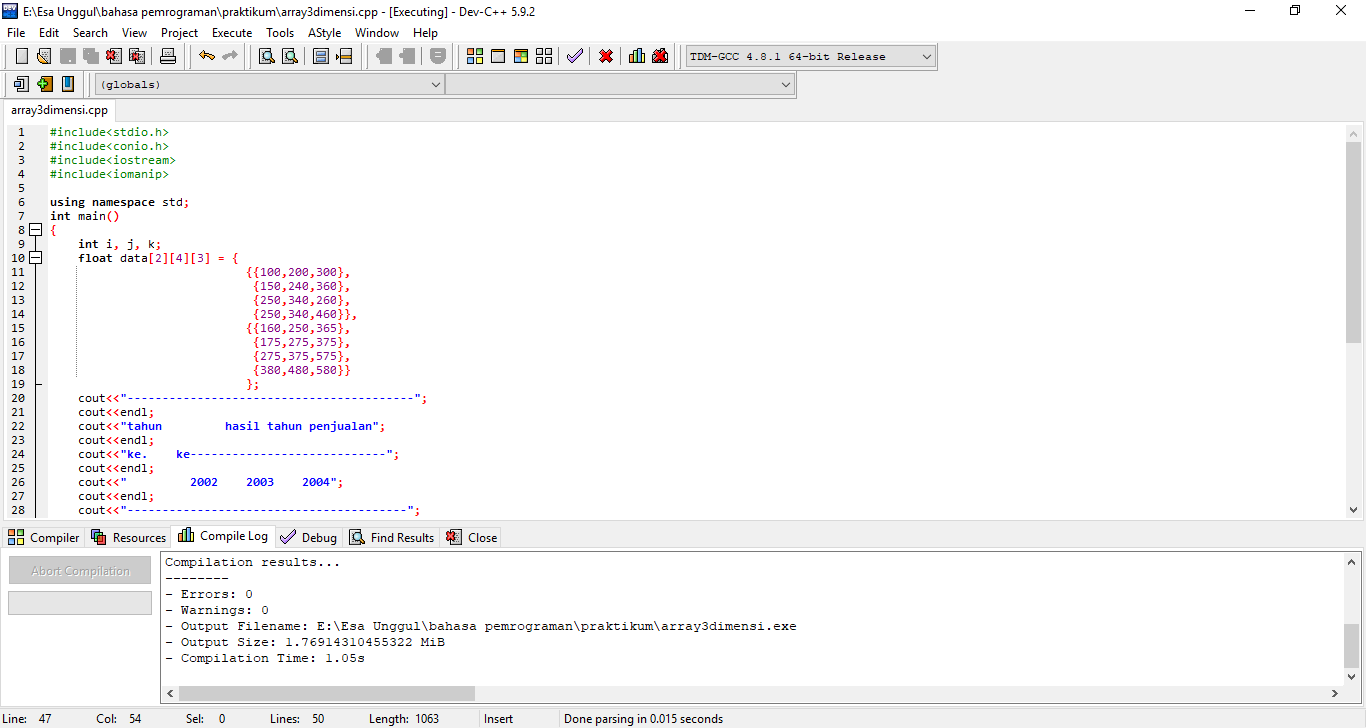 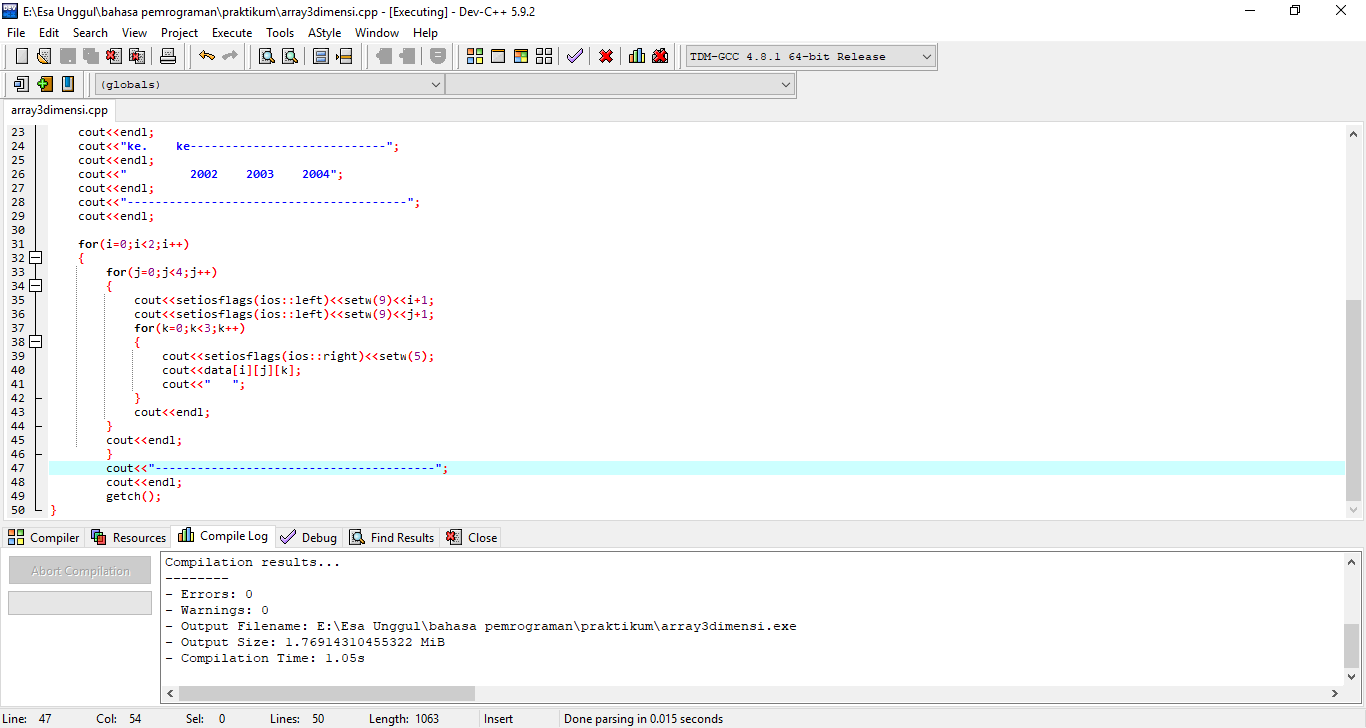 Contoh Array Dimensi Tiga
Output
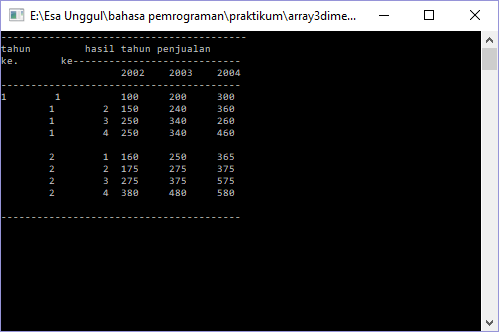 Tugas
Buatlah program nilai akhir mahasiswa dengan ketentuan sebagai berikut :
nama mahasiswa, nilai tugas, nilai uts dan nilai uas harus di input 
Bobot penilaian, yaitu sebagai berikut :
Nilai tugas  = nilai tugas X 30%
Nilai uts  = nilai uts X 35%
Nilai uas  = nilai uas X 35% 
Nilai akhir  = nilai tugas + nilai uts + nilai uas
Ketentuan grade nilai :
Nilai akhir 100 - 80 mendapatkan grade A
Nilai akhir 79 - 70 mendapatkan grade B
Nilai akhir 69 – 50 mendapatkan grade C
Nilai akhir 49 -30 mendapatkan grade D
Nilai akhir 29 – 0 mendapatkan grade E
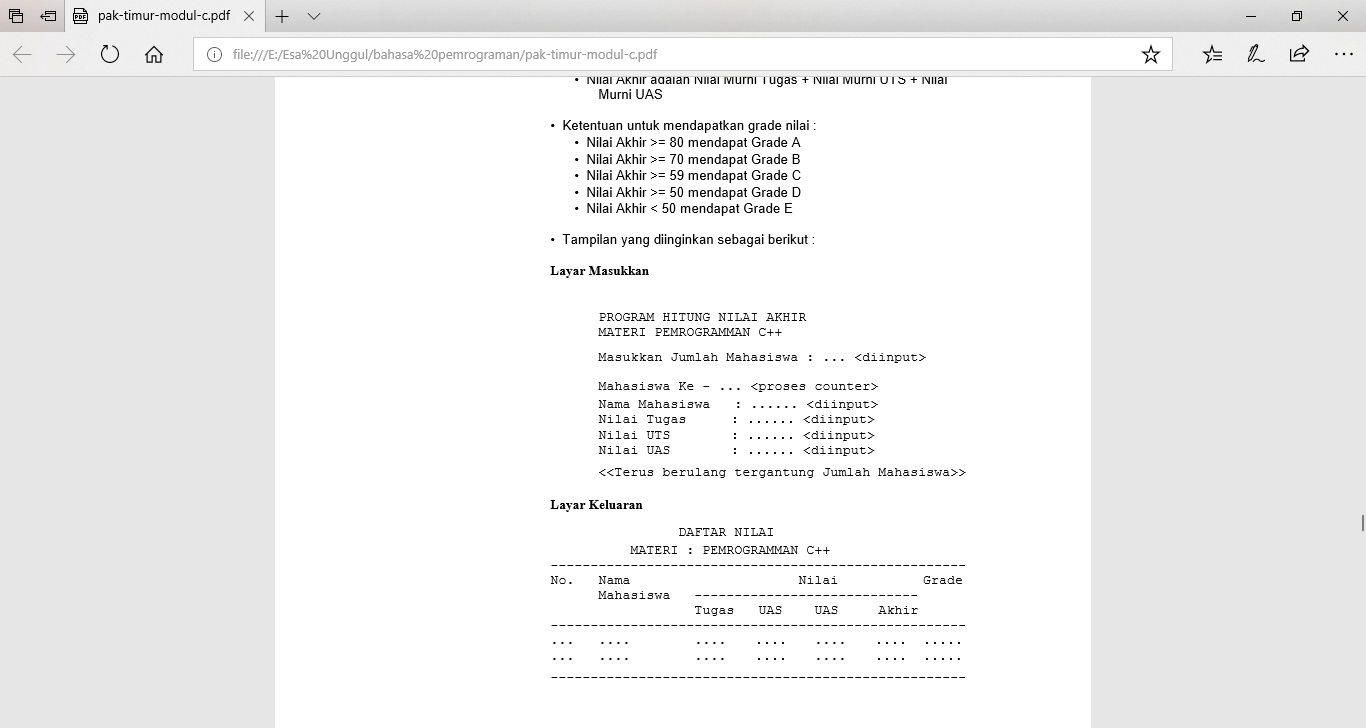